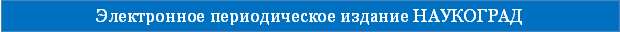 Создание в Златоустовском округе образовательного технопарка, направленного на формирование кадрового потенциала рабочих специальностей
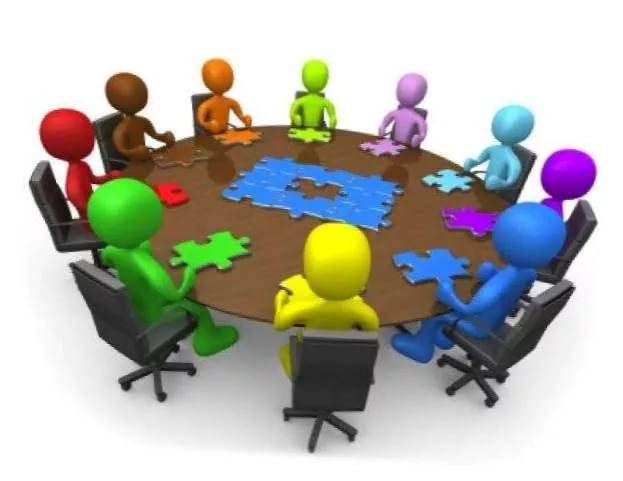 Алтухова Наталья Геннадьевна
заместитель директора по научно-методической работе

Муниципальное бюджетное учреждение дополнительного образования «Центр юных техников»  
Челябинская область, 
Златоустовский городской округ
V Всероссийский фестиваль передового педагогического опыта
"Современные методы и приемы обучения"
апрель - май 2017 года
Тема эксперимента
Создание в Златоустовском округе образовательного технопарка, направленного на формирование кадрового потенциала рабочих специальностей
Автор-исполнитель: Алтухова Наталья Геннадьевна, заместитель директора по НМР МБУДО «ЦЮТ», г. Златоуст, ул. 50-летия Октября, д.3 Тел.: 89026036412
Руководитель эксперимента: Володченко Дмитрий Петрович, директор МБУДО «ЦЮТ», г. Златоуст, ул. 50-летия Октября, д.3 Тел.: 99128972608
Координатор эксперимента: Ионова Наталья Васильевна, заместитель начальника МКУ Управление образования и молодежной политики Златоустовского городского округа
Краткое обоснование актуальности темыПроблема трудоустройства молодежи является важной социально-экономической проблемой Златоустовского городского округа.
Решение проблемы состоит в создании механизмов, обеспечивающих эффективную взаимосвязь между рынком труда и рынком образовательных услуг. Готовя будущих специалистов, необходимо учитывать перспективы их дальнейшего трудоустройства на основе реальных потребностей экономики Златоустовского городского округа. Кроме того, будущий выпускник образовательной организации должен знать возможность трудоустройства после получения той или иной специальности. Поэтому на современном этапе развития рынка образовательных услуг все более актуальной становится задача управления процессом образования в совокупности с учетом потребности предприятий и организаций в специалистах.
Объект исследования
Обновление системы профориентационной работы в образовательных организациях Златоустовского городского округа посредством образовательного технопарка «Вектор»
Предмет исследовния:
Организация работы образовательного технопарка «Вектор»
Цель эксперимента:
Расширение пространства трудовой активности детей и подростков Златоустовского городского округа
Задачи:
1.Разработка нормативного обеспечения деятельности  образовательного технопарка «Вектор»
2.Формирование проектно-продуктивной среды образовательного технопарка «Вектор»:
2.1. Расширение спектра образовательных услуг, удовлетворяющих потребностям и интересам   обучающихся и отвечающих запросам рынка трудаЗлатоустовского городского округа
2.2. Активизация профориентационной работы в МБУДО «ЦЮТ» и ЗГО, направленной на подготовку современных рабочих и инженерных специальностей
2.3. Популяризация рабочих и инженерных специальностей с вовлечением обучающихся в движение Juniordskills, развитие технических компетенций обучающихся
2.4. Привлечение квалифицированных кадров для работы в образовательном технопарке «Вектор»
2.5. Повышение у педагогических работников образовательного технопарка «Вектор» мотивации к эффективной педагогической деятельности, внедрению современных образовательных технологий(проектной и учебно-исследовательской деятельности, успешного построения карьеры)
2.6. Совершенствование материально-технической базы образовательного технопарка «Вектор» для обеспечения эффективности образовательного процесса
2.7.Разработка программно-методического обеспечения деятельности образовательного технопарка «Вектор»
2.8. Обеспечение условий для успешного продвижения продуктов образовательного технопарка «Вектор»
Гипотеза
Согласование предоставляемых образовательных услуг с интересами работодателей позволит реализовать социально значимую цель – профессиональную адаптацию молодежи к постоянно изменяющимся тенденциям рынка труда. 
Помочь решению назревших проблем также могут следующие меры: 
- во-первых, необходимо перестроить систему профориентационной работы в образовательных организациях, воспитывать уважительное отношение к профессиям рабочего и инженера; 
- во-вторых, необходимо привлечение работодателей к участию в подготовке кадров; 
- в-третьих, необходимо сделать гласными показатели востребованности выпускников на рынке труда, публиковать рейтинги учебных заведений по уровню востребованности их выпускников на региональном рынке труда.
Методы и конкретные методики исследования
Эмпирические методы (изучение литературы по теме эксперимента, педагогическое наблюдение, социологические опросы, анкетирование, тестирование, рейтинговая оценка, а также изучение и обобщение опыта  по теме эксперимента)
Исследование уровня социально-психологического климата в Технопарке
Уровень воспитанности обучающихся (Г.Я. Гривцова)
Удовлетворенность обучающихся жизнью в коллективе Технопарка (Методика А.А.Андреева)
Определение уровня самоуправления (М.И. Рожков)
Уровень технической понятливости (тест Беннетта)
Опросник профессиональной готовности (Л.Н. Кабардова)
Уровень сформированности качеств инженерной культуры (Н.Г. Алтухова)
Определение склонности педагога к работе с одаренными детьми (Д.Б. Богоявленский, А.В. Брушмилинский)
Потребность в достижении цели (Ю. М. Орлов)
Диагностика сформированности коллектива (А.А. Карелин)
 Беседа педагога-психолога с родителями (законными представителями) «Ваша роль в профориентации ребенка»
 Профессиональные пробы
 Тестирование с целью определения особенностей личности, познавательных интересов, профессиональной мотивации, профессиональных способностей
Анкетирование родителей (законных представителей) по выявлению предпочтений в выборе дальнейшей траектории обучения обучающихся
Собрание для родителей (законных представителей) выпускников 9 классов, желающих продолжить посещение занятий в объединениях технической направленности МБУДО«ЦЮТ»
Классификация
Абстрагирование
Сроки  и этапы эксперимента
Диагностический (январь-март 2017 г. ) Выявление проблемы и обоснование ее актуальности
Прогностический (апрель-август 2017 г.) Разработка программы эксперимента
Организационный (сентябрь – декабрь  2017 г.) Подготовка материальной базы эксперимента, распределение управленческих функций, организация специальной подготовки педагогических кадров, участвующих в эксперименте, методическое обеспечение, решение вопросов морального и материального стимулирования педагогов, ведущих эксперимент, подбор экспериментальных и контрольных объектов.
Практический этап  (январь –декабрь 2018 г.) Проведение исходных констатирующих срезов, реализация новых технологий, отслеживание промежуточных результатов, корректировка испытываемой технологии, контрольные срезы для экспериментальных и контрольных объектов
 Обобщающий этап  (январь- май 2019 г.) Обработка данных, сравнение результатов эксперимента с целями, анализ полученных данных, корректировка гипотезы, оформление и описание хода и результатов эксперимента
Внедренческий (май-декабрь 2019 г.) Презентация новой методики
Состав участников эксперимента, определение контрольной группы
Участники образовательного процесса
Социальные партнеры
Общественные органы управления
Распределение функциональных обязанностей всех лиц, участвующих в экспериментальной работе и привлекаемых к ней
Руководитель  эксперимента: 
      Планирует работу коллектива учреждения в условиях научно-педагогических исследований и эксперимента. 
      Создает условия участникам эксперимента для выполнения заданий по планам, программам исследований. 
 Отчитывается перед МКУ Управление образования молодежной политики и институтами о ходе научно-педагогических исследований и эксперимента в учреждении. 
Автор-исполнитель эксперимента:
 изучает описание и объяснение сущности, противоречий и закономерностей по теме эксперимента, анализирует, обобщает и оценивает имеющийся педагогический опыт
  Разрабатывает функциональные обязанности всех работников по проведению исследований и эксперимента.
Осуществляет контроль за ходом научно-педагогических исследований и экспериментов, своевременно выявлять затруднения в организации работы и принимать меры по их устранению. 
По согласованию с институтами вносит на основании промежуточных результатов исследований и экспериментов коррективы в структуру учебно-программных документов, содержание учебных программ, доработки методик эксперимента, корректировку методов        Педагогические работники:
Осуществляют образовательную м научно-исследовательскую деятельность в рамках эксперимента.
 В ходе работы вносят предложения для программы и методик исследований и экспериментов. 
   Участвуют в научно-практических конференциях, семинарах, заседаниях лабораторий, кафедр институтов и заседаниях Советов, Ученых Советов институтов по вопросам научно-педагогических исследований и экспериментов. 
Обобщают и тиражируют накопленных в ходе эксперимента педагогический опыт
Педагог-психолог:
Осуществляет мониторинг развития коллектива и обучающихся
База эксперимента
Экспериментальный объект – обучающиеся образовательного технопарка «Вектор»
Контрольный объект – обучающиеся объединений технической направленности
Ожидаемые результаты
Научно-методические, программно-методические: 
Доля педагогических работников, владеющих проектными и исследовательскими технологиями:
2016г. – 90 %
2017 г. – 95 %
2018 г. – 100  %
Доля педагогов, прошедших курсовую переподготовку на различных площадках по организации образовательных технопарков
 2016 г. – 50%
2017 г. – 70%
2018 г. – 100%
 
 Доля удовлетворенности участников образовательного процесса предоставляемыми услугами 
2016 г. – 75%
2017 г. – 85%
2018 г. – 100%
Ожидаемые результаты
Субъективно-ориентированные: 
- положительная динамика  формирования интереса  обучающихся образовательного технопарка  «Вектор» к рабочим и инженерным специальностям, востребованным на обслуживании Многофункционального туристического Центра «Уреньга» 
2016 г. - сформированность интереса не менее 30%
2017 г. - сформированность интереса не менее 60%
2018 г. - сформированность интереса не менее 90%
 
доля обучающихся, участвующих    в различных видах трудовой деятельности от общего количества обучающихся образовательного технопарка «Вектор»:
2016 г. – не менее 60%
2017 г. – не менее 80%
2018 г. – не менее 100%
 
доля обучающихся, участвующих в проектной и исследовательской деятельности от общего количества обучающихся образовательного технопарка «Вектор»:
2016 г. – не менее 50%
2017 г. – не менее 70%
2018 г. – не менее 80%
 
доля обучающихся, освоивших навык  построения успешной карьеры от общего количества обучающихся образовательного технопарка «Вектор»:
2016 г. – не менее 45%
2017 г. – не менее 60%
2018 г. – не менее 75%
Ожидаемые результаты
Субъективно-ориентированные
доля обучающихся, занимающихся техническим творчеством от общего количества обучающихся образовательных организаций ЗГО
2016 г. – не менее 5%
2017 г. – не менее 6 %
2018 г. – не менее 12%
 
Доля обучающихся, участвующих в олимпиадах и конкурсах технической направленности от общего количества обучающихся образовательных организаций ЗГО
2016 г. – не менее 3%
2017 г. – 65 менее 5%
2018 г. – не менее 6%
 
Количество обучающихся, участвующих в движении Juniorskills от общего количества обучающихся образовательных организаций ЗГО
2016 г. – 10 человек
2017 г. – 12 человек
2018 г. – 15 человек.
Ожидаемые результаты
Прикладные:
Доля локальных актов, обеспечивающих качественно новый уровень развития от общего количества ЛНА образовательного технопарка «Вектор»
2016 г. – 90%
2017 г. – 100%
 
доля разработанных дополнительных общеобразовательных программ от общего количества ДОП образовательного технопарка «Вектор»
2016 г. – 17%
2017 г. – 43%
2018 г. – 60%
 
Доля скорректированных дополнительных общеобразовательных программ от общего количества ДОП образовательного технопарка «Вектор»
2016 г. – 40%
 
- продвижение продуктов деятельности технопарка. (не менее 10 модифицированных багги, сконструированных специально для эксплуатации в условиях высокогорья) 
2017 г. – не менее 3 багги 
2018 г. – не менее 7 багги
Прогноз положительных результатов
Результатами и эффектами деятельности образовательного технопарка станут:
Для детей и родителей
- повышение качества предоставляемых образовательных услуг;
- возможность раннего профессионального самоопределения через формирование интереса к рабочим и инженерным специальностям;
- участие обучающихся в движении Juniordskills;
- расширение поля образовательных услуг; 
- расширение возможностей получения образовательных услуг детьми различных категорий: из малообеспеченных семей, с ограниченными возможностями здоровья, детьми-сиротами и детьми, оставшимися без попечения родителей,  одаренными детьми;
- формирование практических навыков проектной и исследовательской деятельности;
- приобретение  обучающимися опыта участия  в различных видах трудовой деятельности;
- формирование практических навыков выдвижения идей и гипотез, публичных выступлений и защиты результатов исследований;
- формирование активной жизненной позиции;
- повышение самостоятельности и инициативности обучающихся в получении новых знаний и компетенций,
- минимизация  рисков  и  последствий  виртуализации  сознания  обучающихся за счет их привлечения к развивающей профессиональной деятельности.
- положительная динамика  формирования интереса  обучающихся  к рабочим специальностям, востребованным на обслуживании Многофункционального туристического центра «Уреньга» 
- участие  обучающихся   в различных видах трудовой деятельности 
- сформированность навыка обучающихся в  по построению успешной карьеры;
- развитие технологических компетенций.
- продвижение продуктов деятельности технопарка.
Прогноз положительных результатов
Для образовательного технопарка «Вектор»
- Разработка документов, регламентирующих деятельность образовательного технопарка «Вектор»;
- повышение педагогического мастерства  педагогических работников; 
- обновление учебно-методического комплекса:
- увеличение количества дополнительных общеобразовательных программ («Психолого-педагогическое сопровождение обучающихся образовательного технопарка «Вектор», «Спортивное техническое моделирование. Багги» индивидуальный образовательный маршрут для высокомотивированного обучающегося» продвинутый уровень, «Спортивное техническое моделирование. Багги для детей с ОВЗ (обучающихся коррекционной школы VIII вида» 
стартовый уровень,«Авиамоделирование для детей с ОВЗ», «Авиамоделирование» индивидуальный образовательный маршрут для высокомотивированного обучающегося
«Социальное проектирование», «Учебно-исследовательская деятельность», «Матрица карьеры»).
- возможность привлечения дополнительного контингента обучающихся к занятиям техническим творчеством;
-расширение сети социального партнерства;
- возможность сотрудничества с бизнес-партнерами по выполнению их заказов на исследования и разработки;
- продвижение продуктов деятельности технопарка;
- удовлетворение социального заказа;
- мотивация к инновационной, исследовательской деятельности педагогических работников;
- совершенствование материально-технической базы.
Прогноз положительных результатов
Для системы образования Златоустовского городского округа
- установление баланса между запросами рынка труда и рынка предоставляемых услуг;
- накопление новых образовательных практик и возможность их внедрения в другие образовательные организации;
- повышение эффективности бюджетных расходов на оснащение конкретных образовательных организаций (деньги в обмен на обязательства);
- создание конкурентной образовательной среды;
- заинтересованность средних профессиональных учебных заведений и промышленных предприятий в сотрудничестве для подготовки высококвалифицированных кадров
 
Для экономики Златоустовского городского округа
- расширение пространства трудовой активности обучающихся
- раннее профессиональное самоопределение обучающихся
- закрепление на малой Родине перспективных специалистов
Прогнозируемые риски, возможные способы предупреждения и компенсации их негативных последствий
Прогнозируемые риски, возможные способы предупреждения и компенсации их негативных последствий
Форма предоставления результатов эксперимента
Доклады на научно-практических конференциях
Публикации
Методические рекомендации
Общественная экспертиза
Творческий семинар
Публичный отчет